静かなる戦争の為の沈黙の兵器
８）ゴイム【非ユダヤ人】
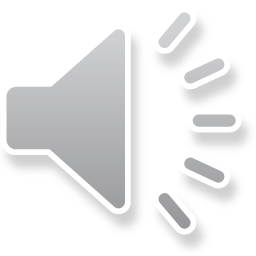 全１２ページ
・〝科学が説くところでは〟をゴイムに信じ込ませておこう
  彼ら［ゴイム］には、我々が〝科学が説くところでは〟　（学説）と吹き込んだ事を後生大事にいつまでも守らせておこうではないか。
我々が一貫して、新 聞を通じて、声を大にしてそれらの学説を盲信させているのは、そのことが目的である。
ゴイムの知識人達は彼らの知識にいい気になり、論理的検証を行なう事無く科学から得た知識全てを信じこむだろう。
その知識たるや、我らの代理人団たる専門家が、ゴイムの心魂を手なづけて我々が望む方向におもむかせんが為に、 巧みに断片を寄せ集めたものなのである。
＜二＞
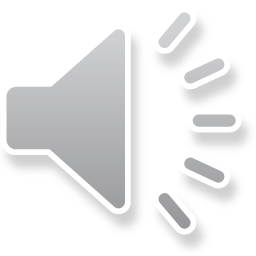 ・我々はダーウィン主義、マルクス主義、
　　　　　　　　　　　　　　　ニーチエ主義を仕掛けた
  ここに述べたことは根も葉も無い事であるとは、瞬時たりとも考えないで頂きたい。
我々が仕掛けたダーウィン主義、マルクス主義、ニーチエ主義が、如何に功を奏しているかに注目して頂きたい。
我らユダヤ人にとっては、少なくと も、これらの指導者たちがゴイムの心魂に及ぼしたこと共を直視すれば、事は明白 である筈である。
＜二＞
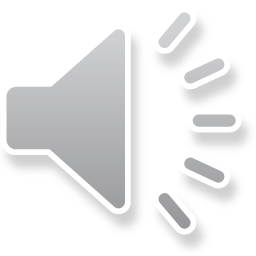 ・ゴイムは偏見なく歴史的観察を実際に適用する事がない
  諸氏もご存知のように、これら我らの専門家達は、歴史の教訓や一瞬一瞬の現実の出来事の観察から、我らの政治計画に必要とする知識を体得しているのである。
 ゴイムは偏見なく歴史的観察を実際に適用する事無く、一連の結果に厳しい批判を加える事無く空理空論に走る。
故に、我々は彼らに一顧も与える必要も無い・・
時が一撃を喰らわせるまで楽しませてやろうではないか。
過去の栄光に新しい形を与える希望に生きさせてやろうではないか。
古き良き思い出に浸らせてやろうではないか。
＜二＞
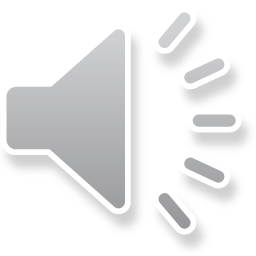 ・ゴイムが明きめくらだから我々の成果が約束されている
  こんなにも我々が彼らを明きめくらにさせられるというのは、ゴイムの頭が我々と比較してお粗末である証拠、それも明々白々の証拠では無いだろうか。
我々の成果が約束されているのは、主にこの為である。
＜十五＞
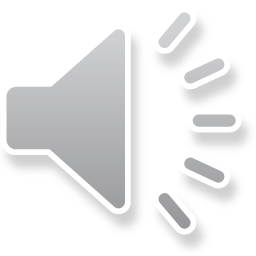 ・ゴイムの底無しの無気力さが我々の今日をあらしめた
  今日我々は多国家にまたがる勢力として無敵である……
ゴイム人民の底無しの 無気力さ、権力の前には腹這いになって這いつくばるが弱者には無慈悲、他人の過失 には厳しく罪悪には寛容、自由社会制度の矛盾は認めようとしないが思い切った専制 者の強圧に対しては殉教者のように耐える・・
我々の今日をあらしめたのは、［ゴイムの］それらの特徴に助けられたところが多い。
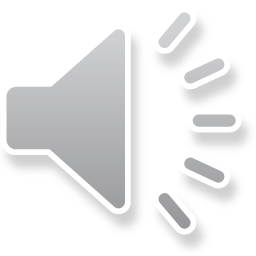 ・ゴイムの生き甲斐は金を集めることである
  彼らの生きがいは唯一、利益、即ち金を集めることである。
彼らは金があれば手に入る物質的喜びを求めて、紛れも無く拝金教徒と化すだろう。
次いで時至 れば、高尚な目的の為でもなく、また、富を得んが為ですら無く、ただただ特権 ゴイム憎しのために、ゴイムの下層階級は権力を巡る我らの競争相手、ゴイムの 知識人たちに逆らって我らの指導に従うであろう。
＜四＞
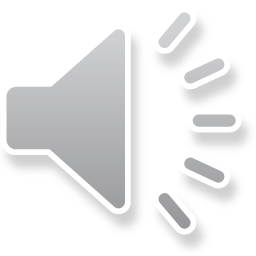 ・ゴイムはやたらと自説に固執し自説の一時的満足にしか頭が回らない
  ゴイムは、通常、彼らの考えを実行する際に、やたらと自分の説に固執し、自説 の一時的満足にしか頭が回らない。
しかも、その自説たるや、我々が彼らに吹き込んだものであって、本当に自分が考え出したものでは無い事に気が付きもしない。
＜十五＞
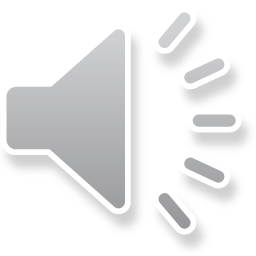 ・ゴイムは成功さえ出来れば計画はどうなっても構わないと考えている
  際立って我々は計画を実行さえ出来れば成功不成功を問わないのに、際立って ゴイは成功さえすれば計画はどうなっても構わない。
この様な彼らの心理のお蔭で、我々は大いに易々と思うがままに彼らを操れる。
彼らは見た目には虎だが中味は羊であって、風が通り抜けて行く頭の持主なのである。
＜十五＞
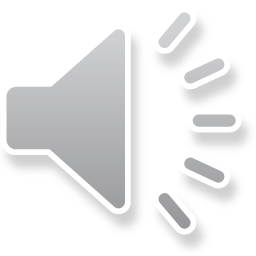 ・我々の大盤振る舞いはゴイムの鼻持ちならぬ
　　　　　　　　　　　　　自惚れを利用する為である
  ゴイムは、物好きからか、或は、大きなパイに一口あずかる手段としてメーソンに入ってくる。
中には、実現不可能な根も葉もない夢想を実現させる為に、耳よりな情報を仕入れようとして入ってくる者もいる。
彼らは成功と拍手喝采に飢えて いるが、その成功や拍手喝采こそは、我々が気前よく振る舞ってやっているのである。
我々がそういう大盤振舞いをするのは、彼らが持っている鼻持ちならぬ 自惚れを利用する為である。
＜十五＞
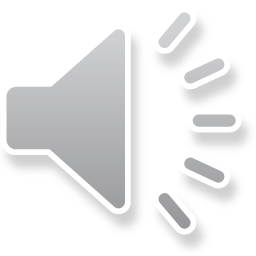 ・ゴイムに考えたり留意観察したりする暇を
　　　　　　　　　　　　　　　　　　与えてはならない
  ゴイムに考えたり留意観察したりする暇を与えない為には、彼らの気持を工業 や商業に向き放しにさせなければならない。
そうしてこそ、国民という国民が利益追 求に没頭し、その挙げ句に彼らの共同の敵に気をとめなくなるだろう。
＜四＞
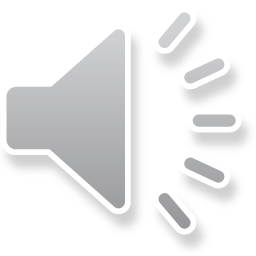 お疲れ様でした。
次は、９）力と偽善です。
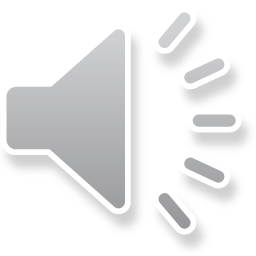